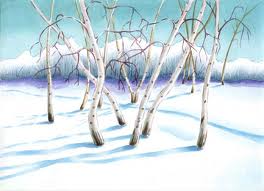 Зимнее чудо
Стынут ветки на морозе
У сосны и ели.
Что за чудо? На березе
Яблоки поспели.
Подойду поближе к ней
И глазам не верится:
Стайка алых снегирей
Облепила деревце.
Стынут ветки
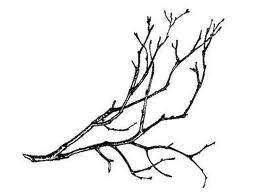 на морозе
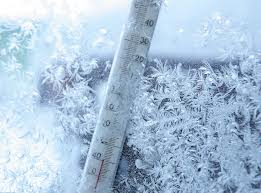 У сосны и ели.
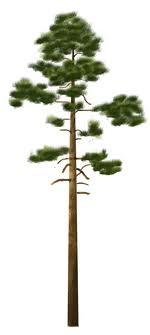 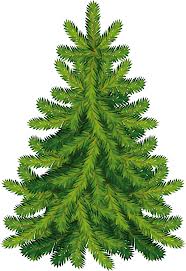 Что за чудо?
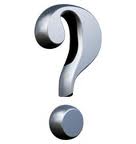 На березе
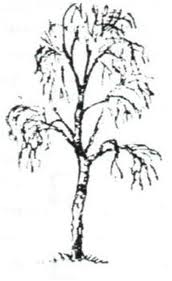 Яблоки поспели.
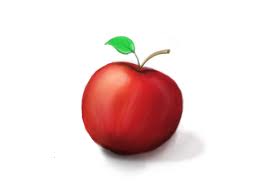 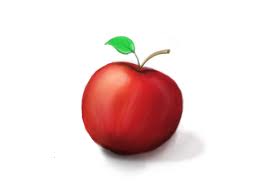 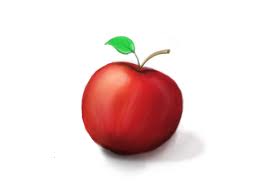 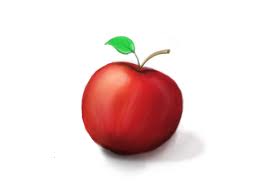 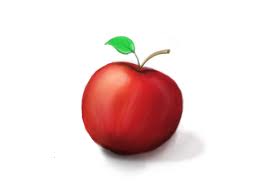 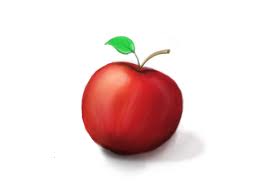 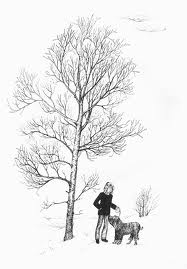 Подойду поближе к ней
И глазам не верится:
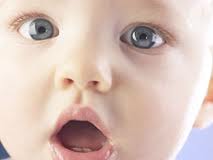 Стайка алых снегирей
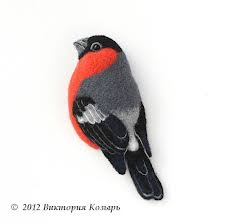 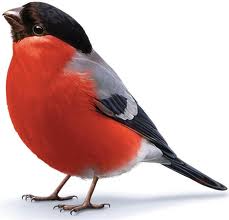 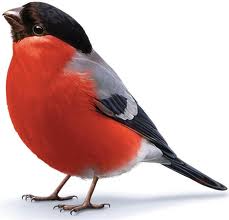 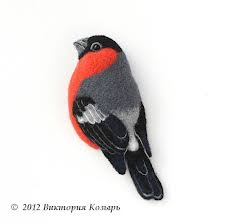 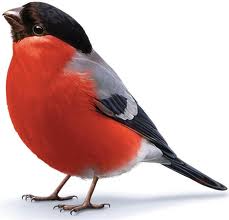 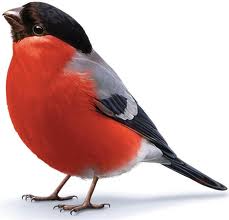 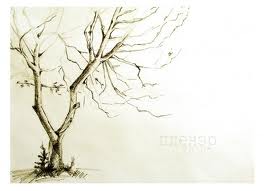 Облепила деревце.
Облепила деревце.
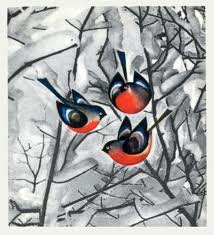 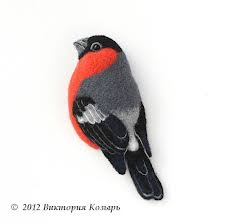 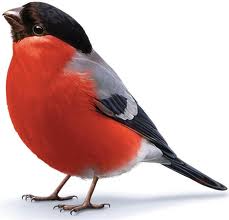 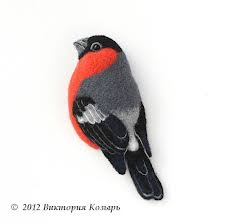 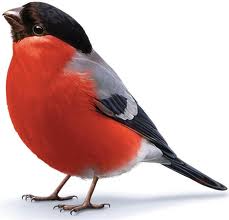